VerdrinkenMarlies Slegers
Door: Nikky Stassar
Klas: H3C
Inleiding
Omslag
Schrijver
Samenvatting
Titelverklaring
Personages
Tijd
Ruimte
Perspectief
Opbouw
Persoonlijke beoordeling
Omslag
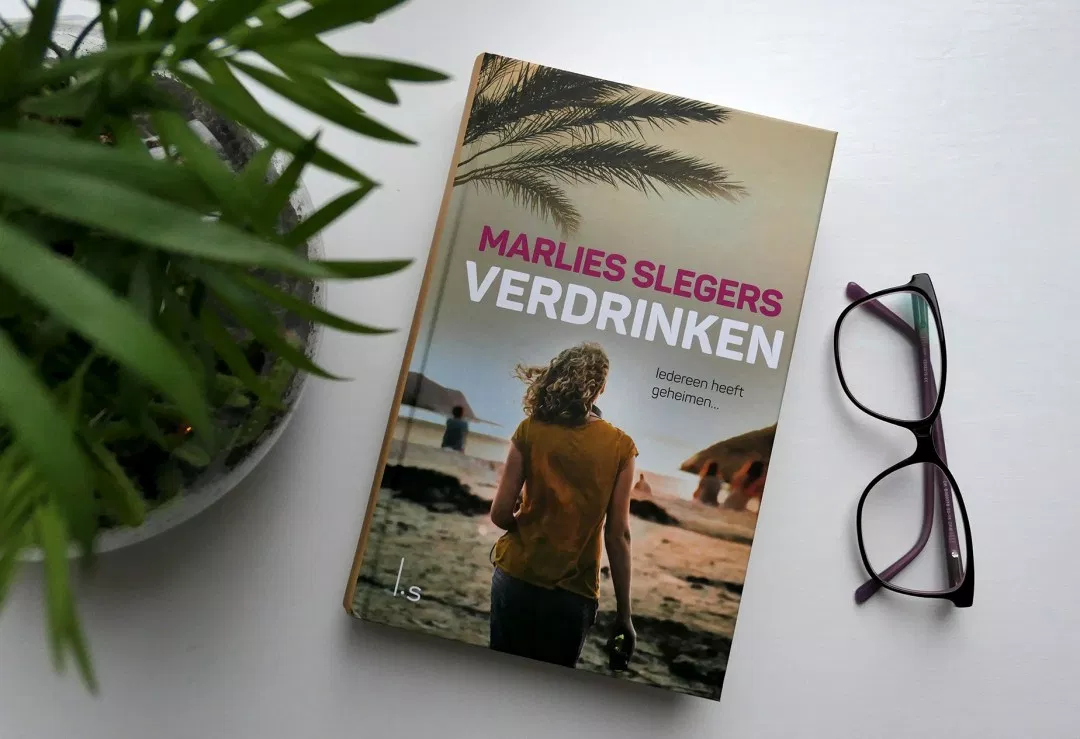 De schrijfster
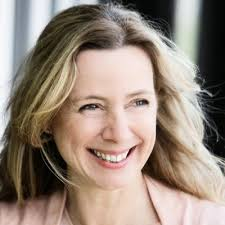 Marlies Slegers
Geboren 22 oktober 1965
Woont in Ulvenhout
Heeft 2 kinderen
Zoon, dochter
Had een man, maar is gescheiden
Heeft een boek over haar scheiding
Jeugd, jong volwassenen
Bekendste boek: Onder mijn huid
Samenvatting
1 vriendengroep
Verschillende personen
Drankspel
Vakantie
Liefde
Haat
Verraad
…
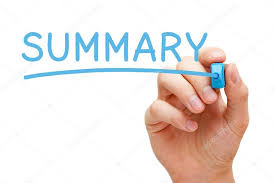 Titelverklaring
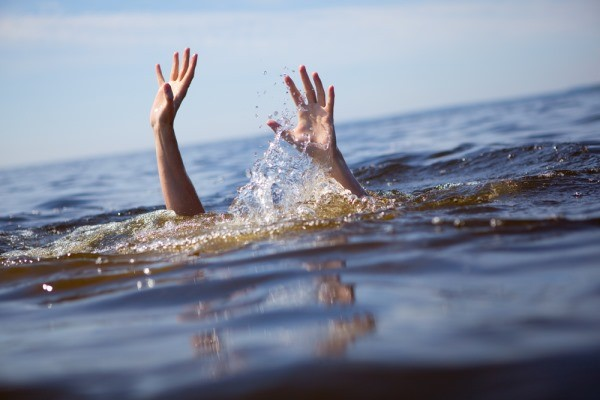 Drankspelletjes
Nog meer drank
Feesten
Oude bekende
Letterlijk verdrinken
Personages
Eliza
Emma
Nina
Lars
Stijn
Inti 
1 vriendengroep
Charlotte ?!
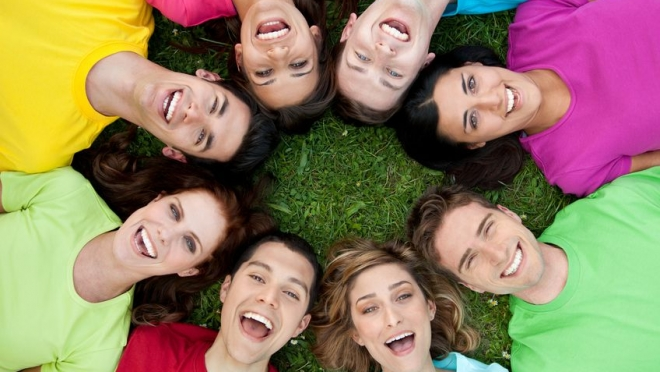 Tijd
2015
2017
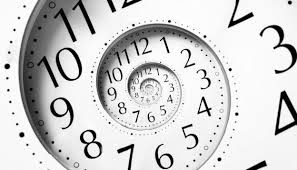 Ruimte
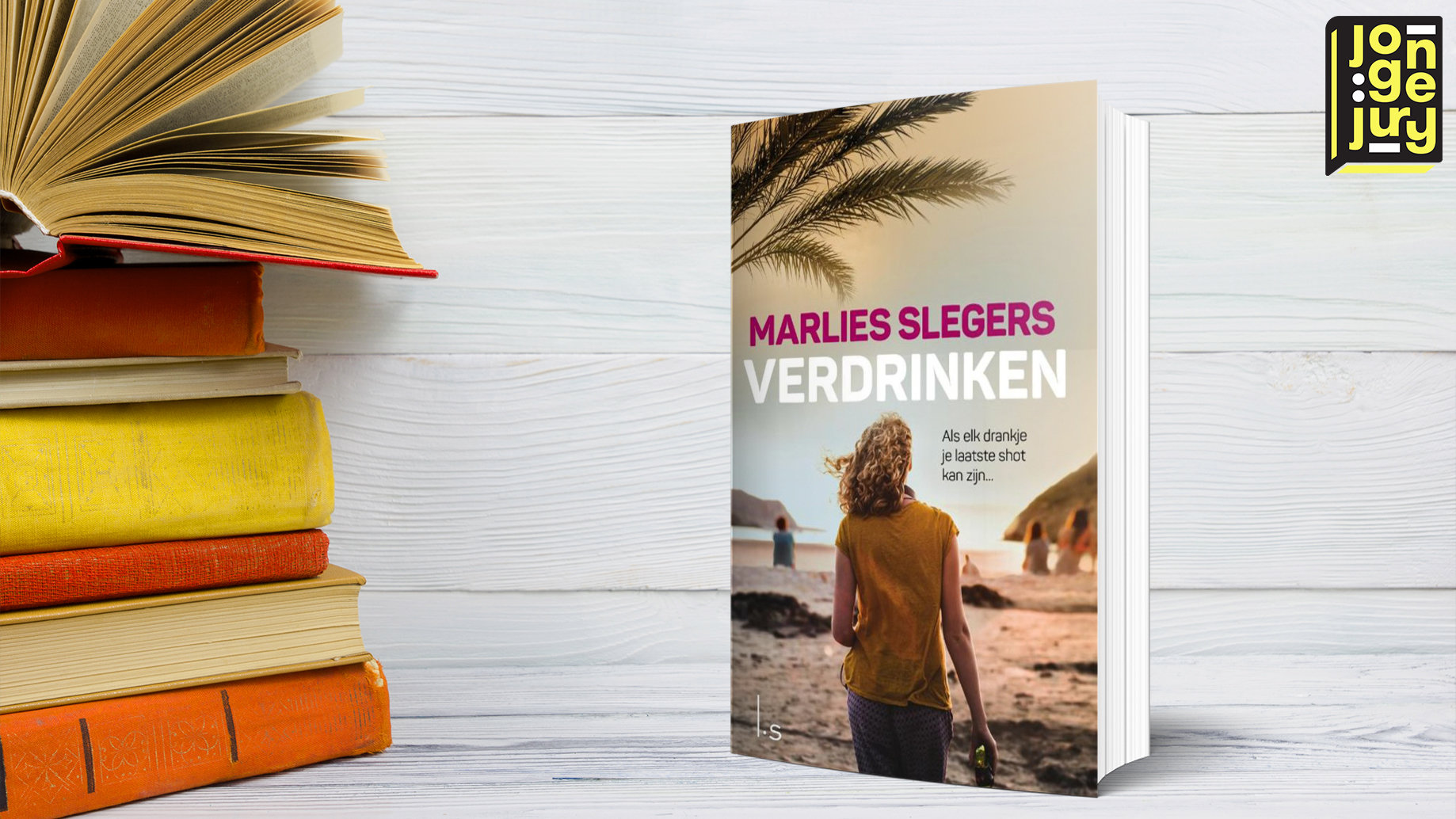 Personages thuis
Vakantie Blanes, Spanje
Op een school
Perspectief
Vanuit ieder personage in de ik-vorm
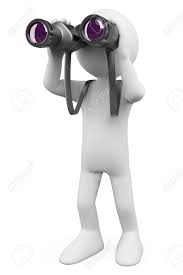 opbouw
Verschillende tijden door elkaar heen
Begint onduidelijk, steeds duidelijker
Geen duidelijke structuur
Persoonlijke beoordeling
Super leuk boek!
Favoriete schrijfster
Lang gewacht
Leuker dan ik dacht
In 1 dag uit
Moeilijk te volgen
Uitdaging
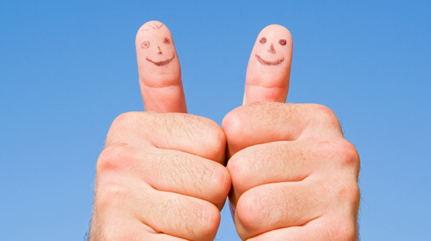 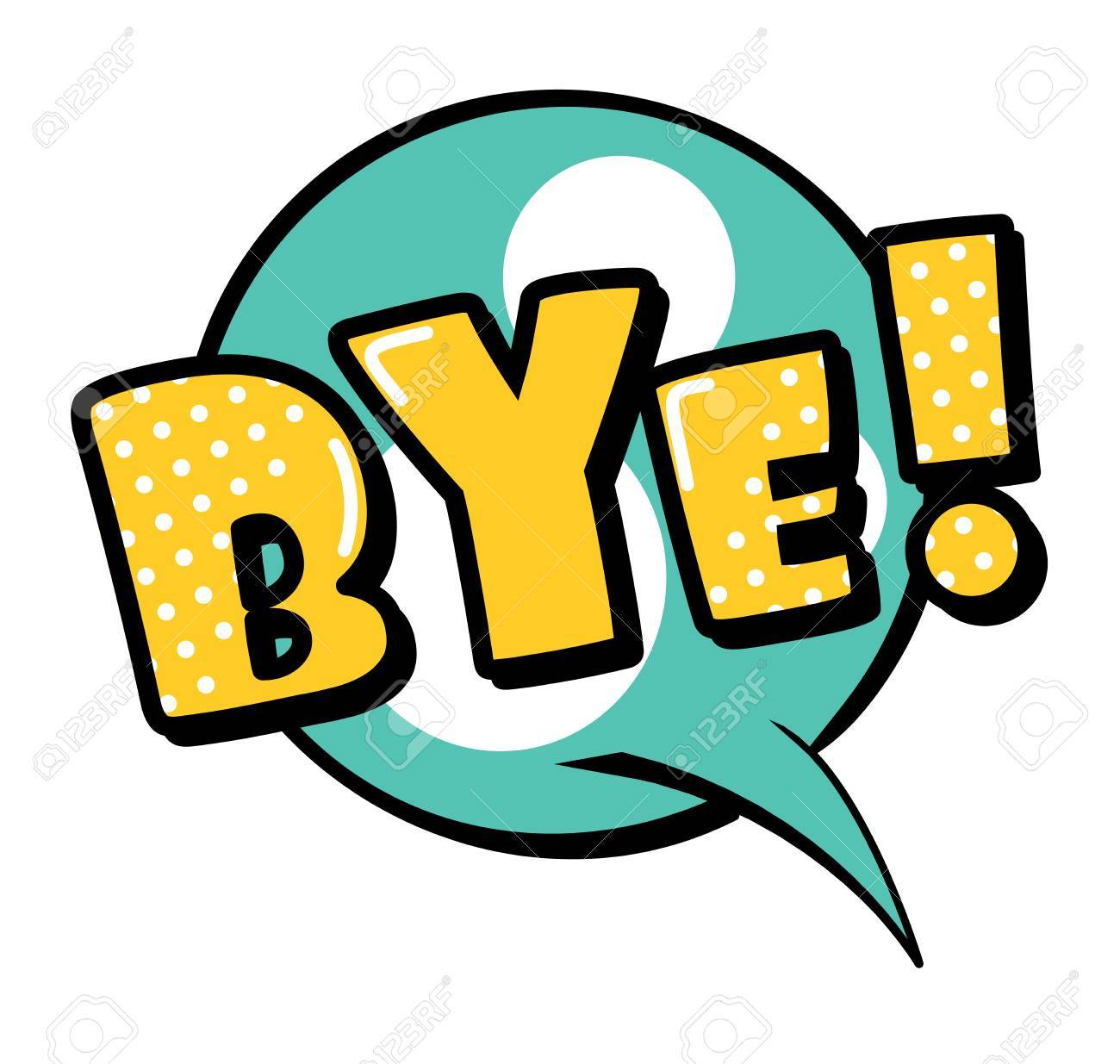 Einde